Monetary Bulletin 2022/1
Charts
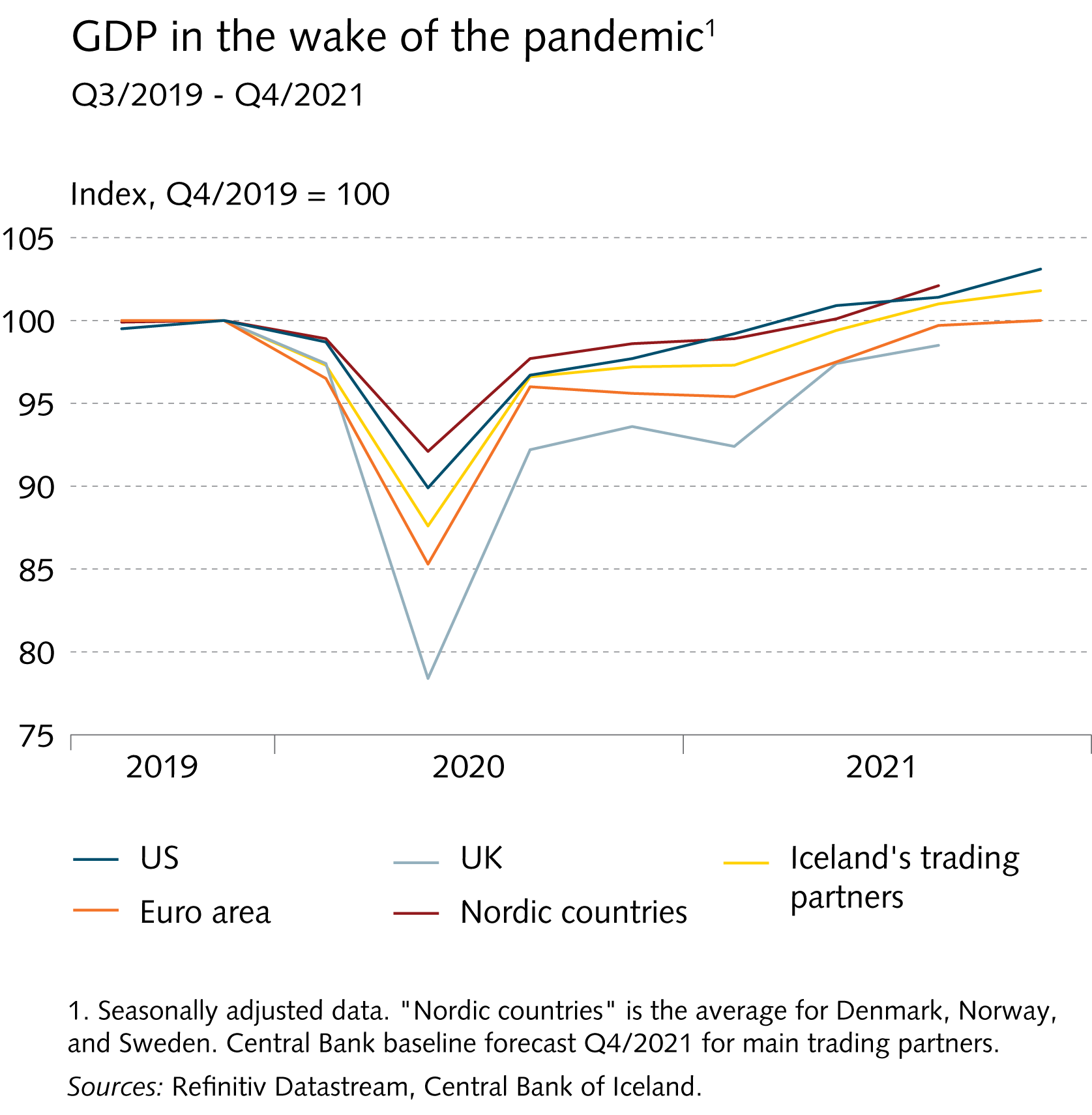 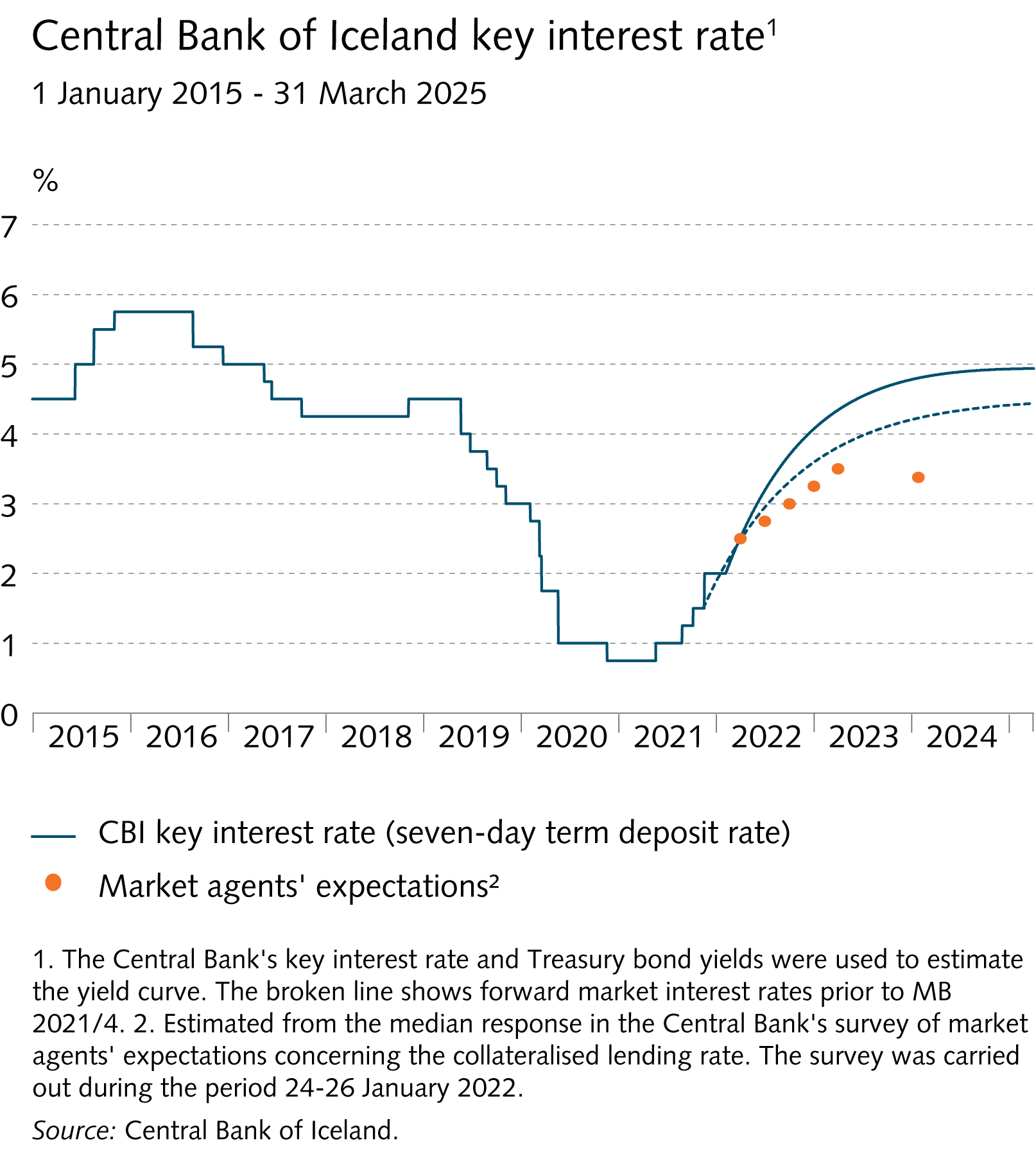 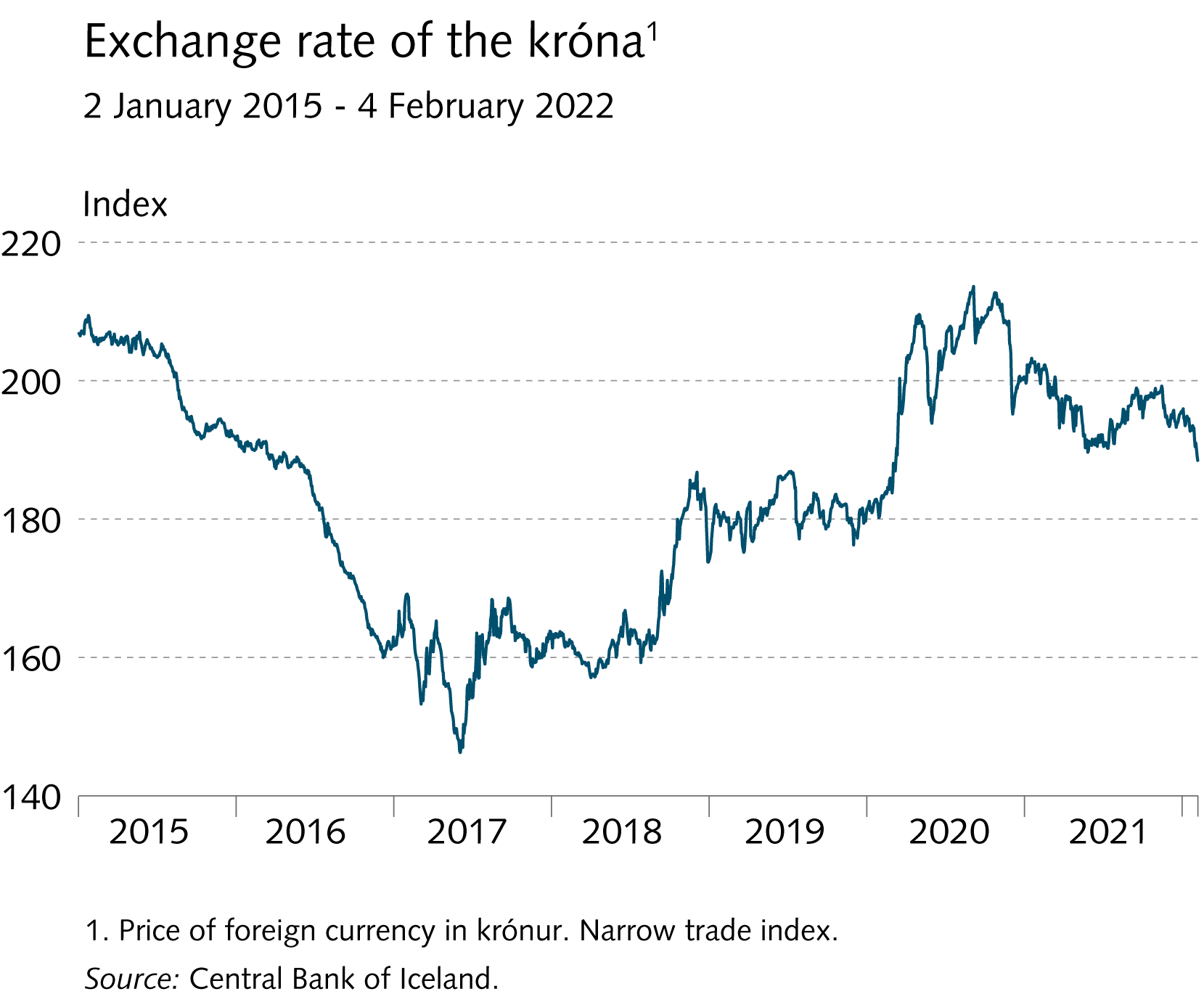 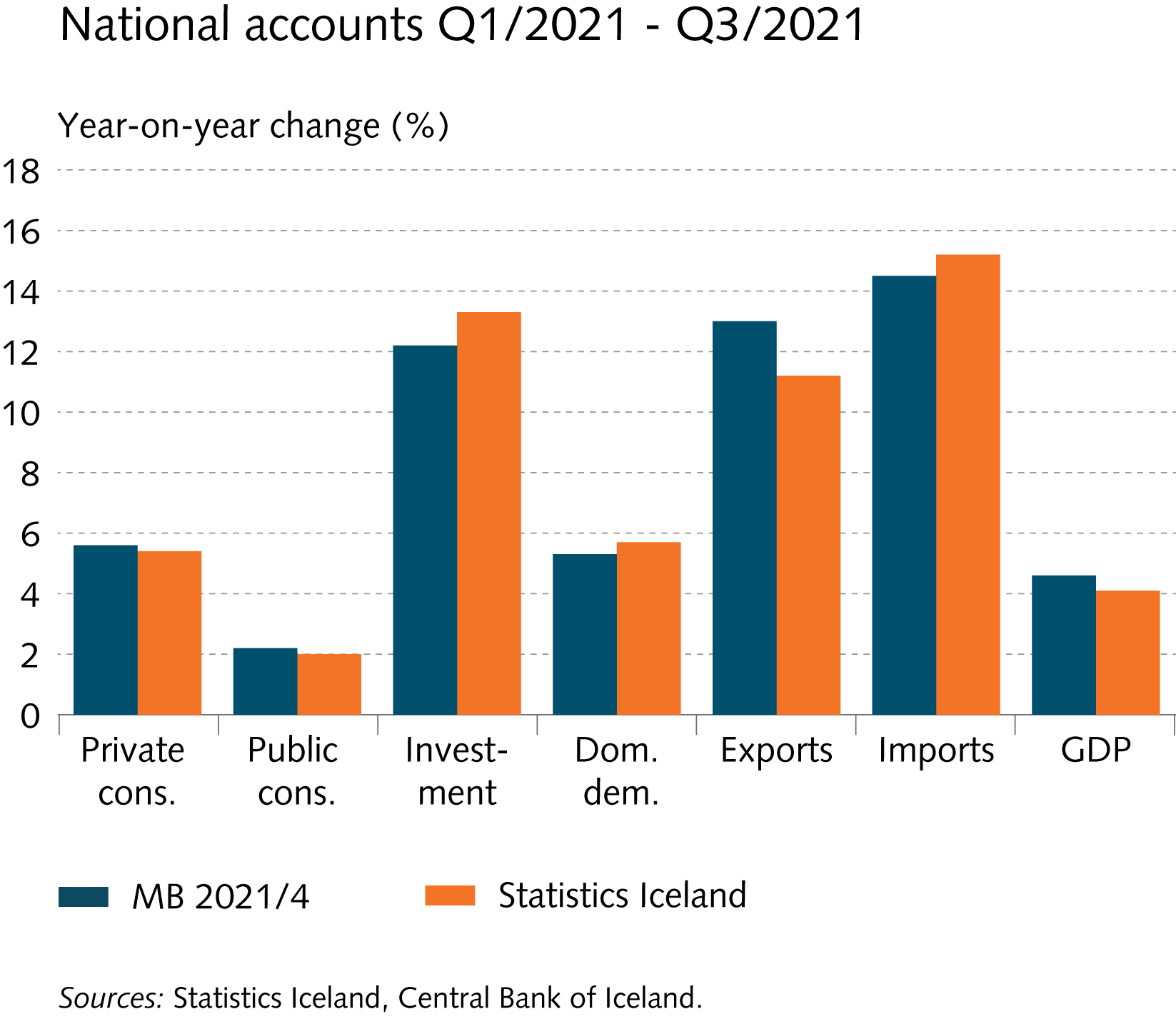 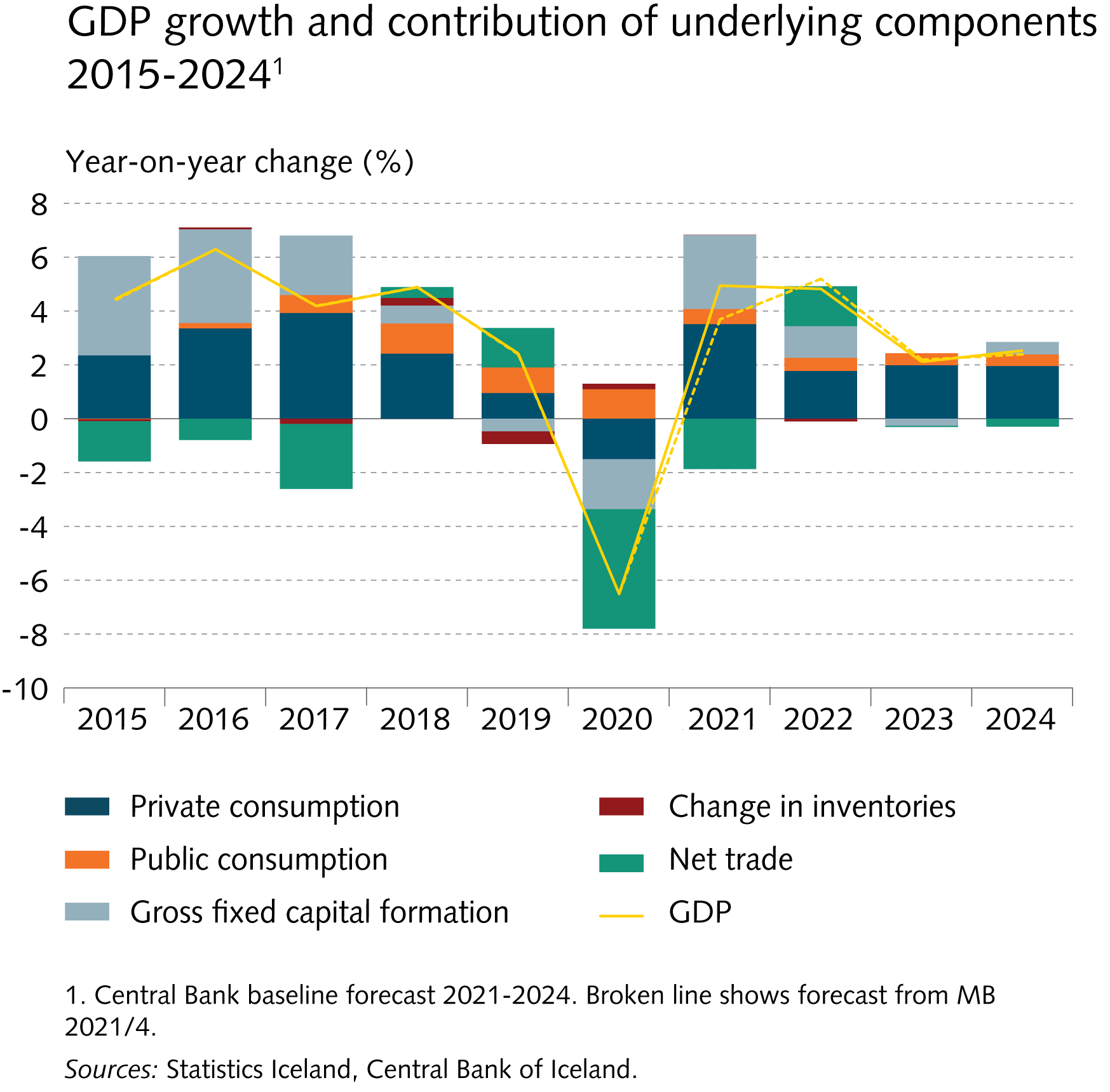 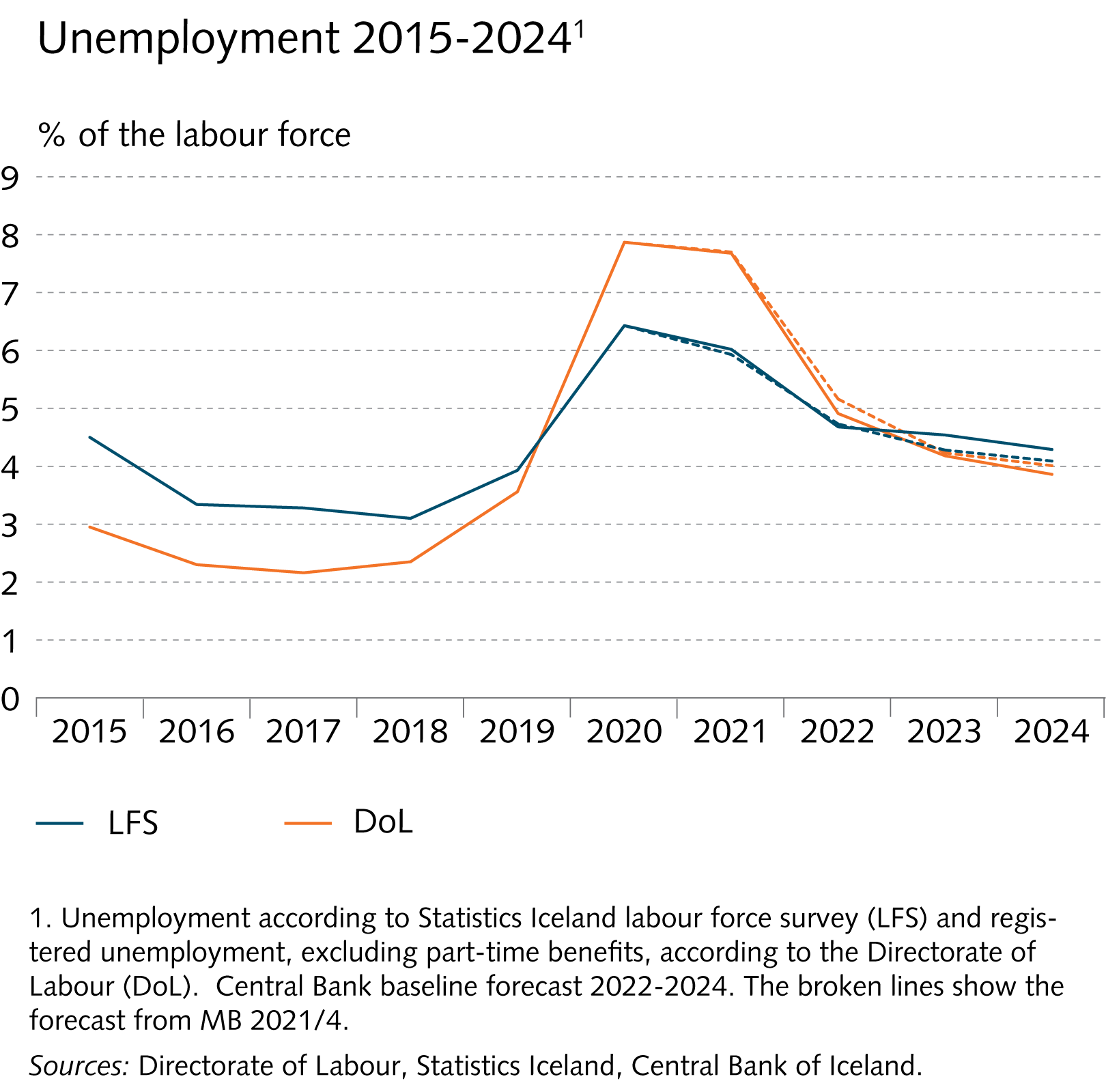 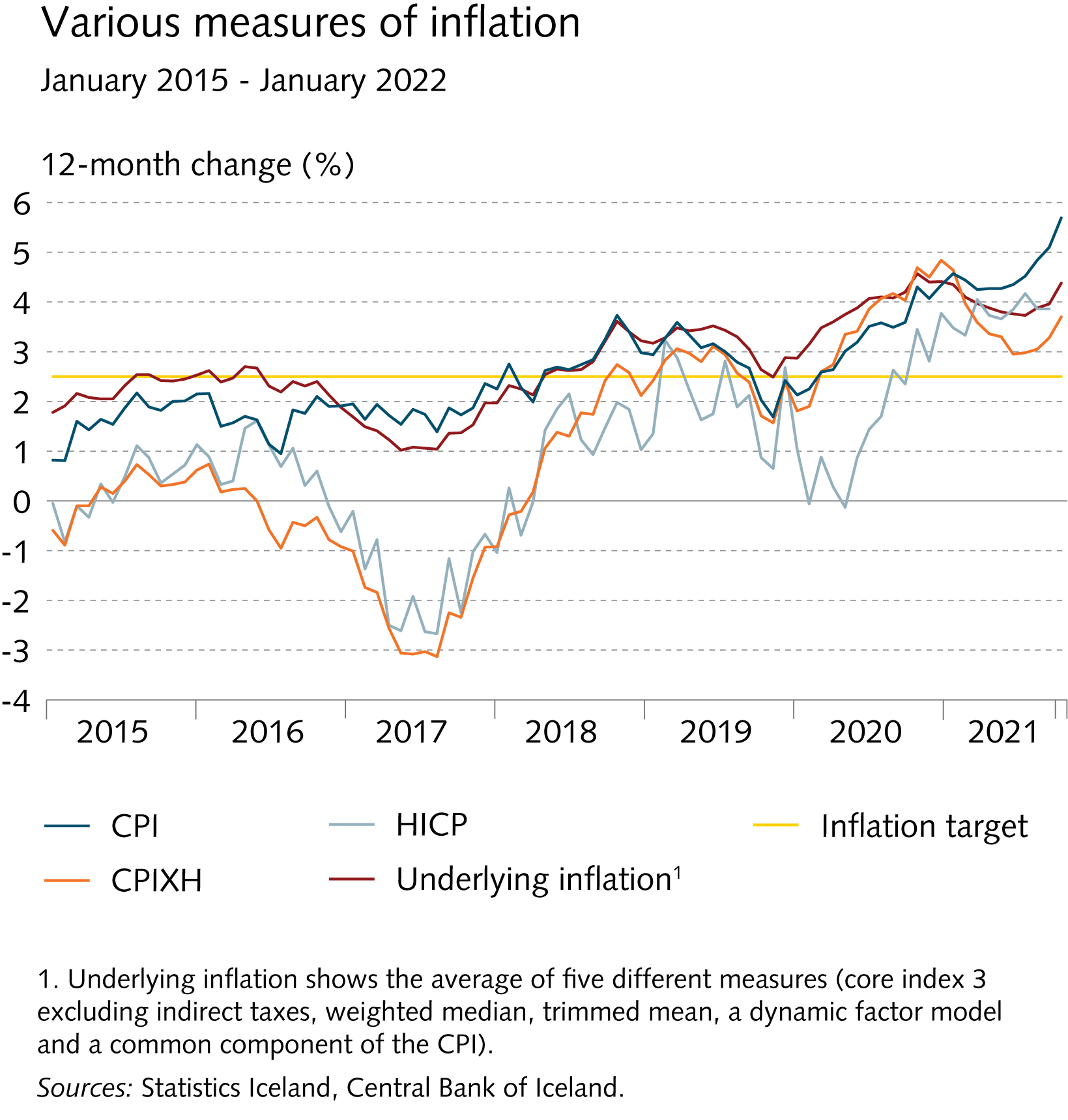 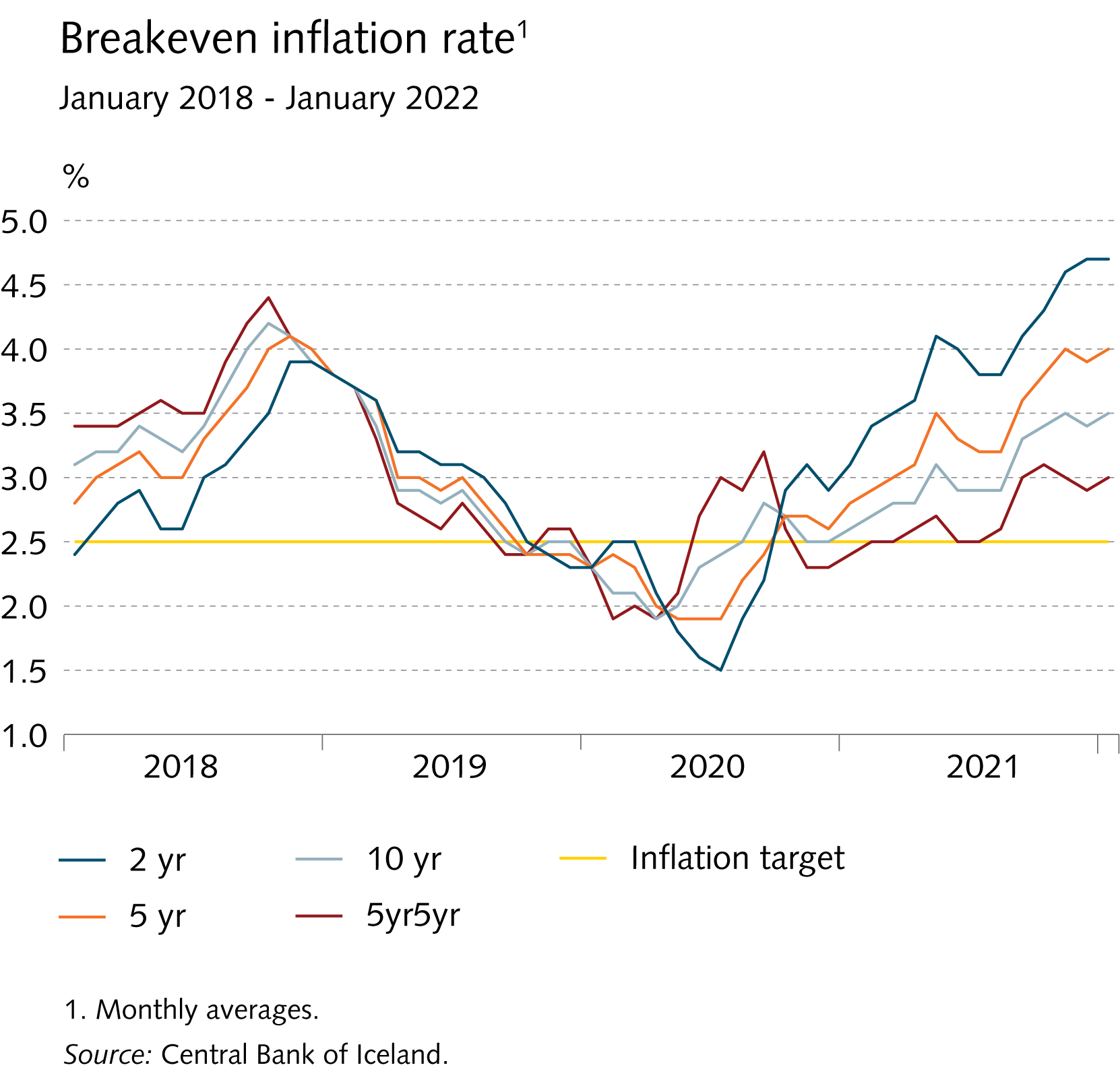 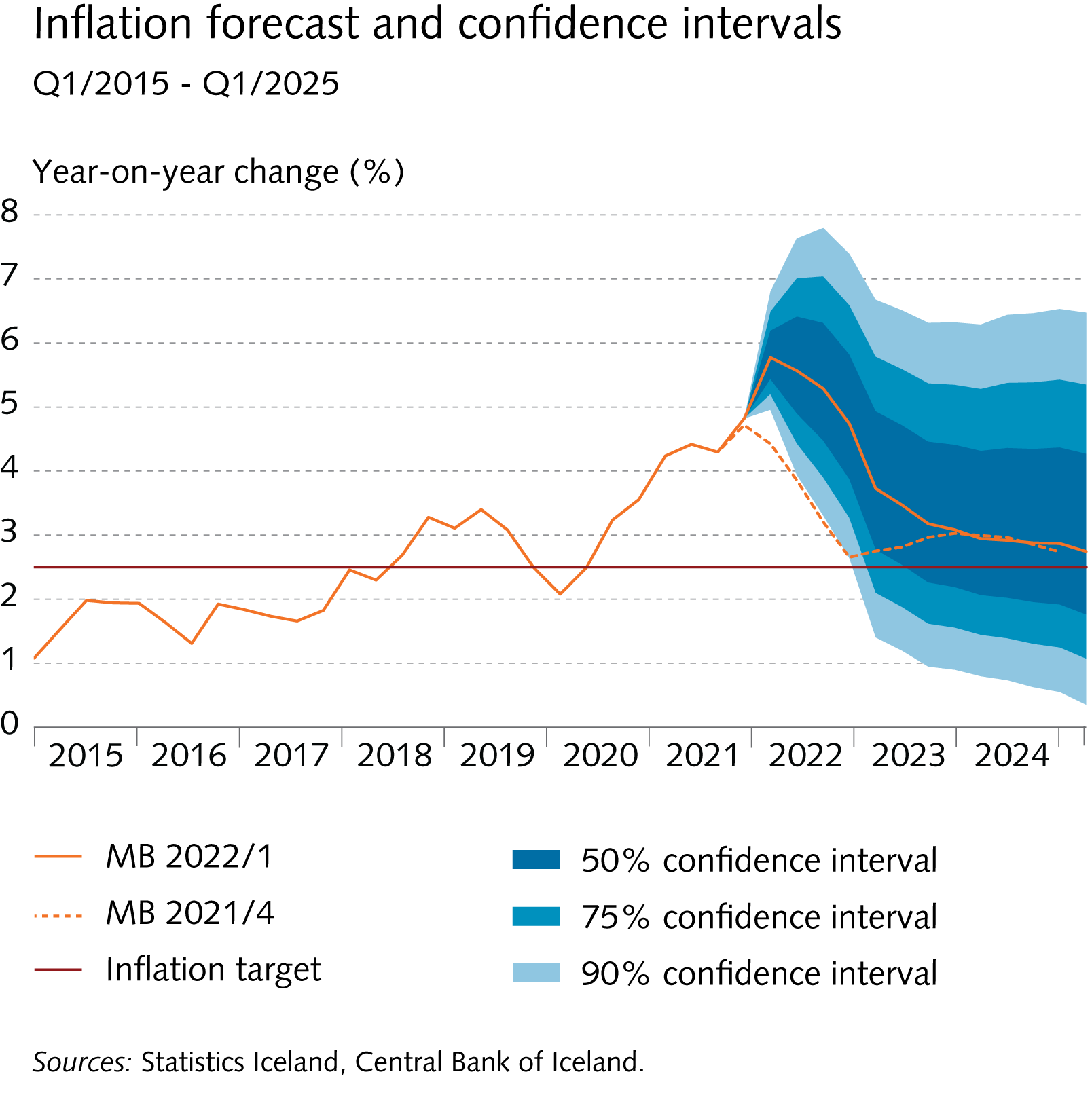